мы в Камышине живем…(игра - путешествие по местам нашего города)
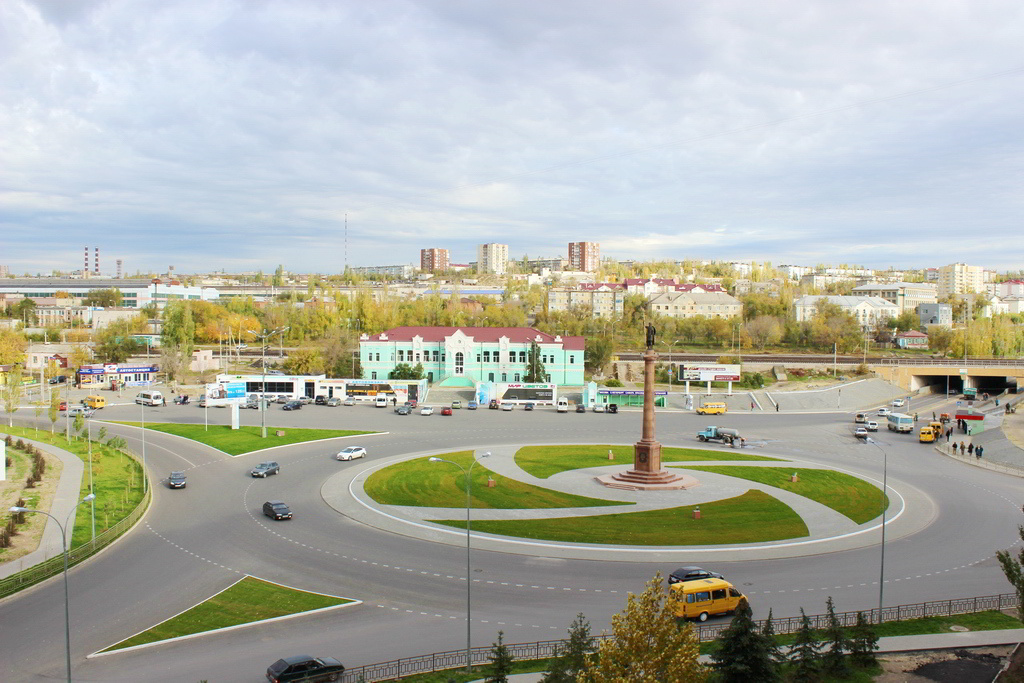 ЦЕЛЬ:
Расширять и закреплять знания детей о родном  городе и его достопримечательностях. Воспитывать чувство гордости и  любви к городу Камышину.

задание: назовите какие достопримечательности изображены на слайдах?
Мы в Камышине живем Знаем все места мы в нем Приглашаем вас гулять Что увидишь ты – назвать
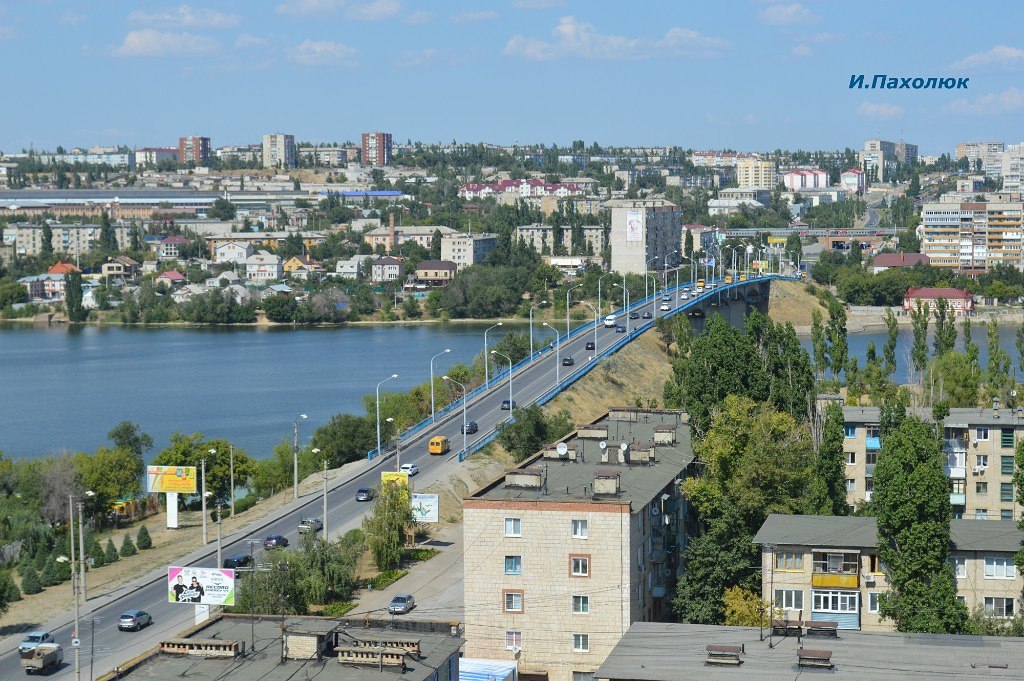 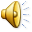 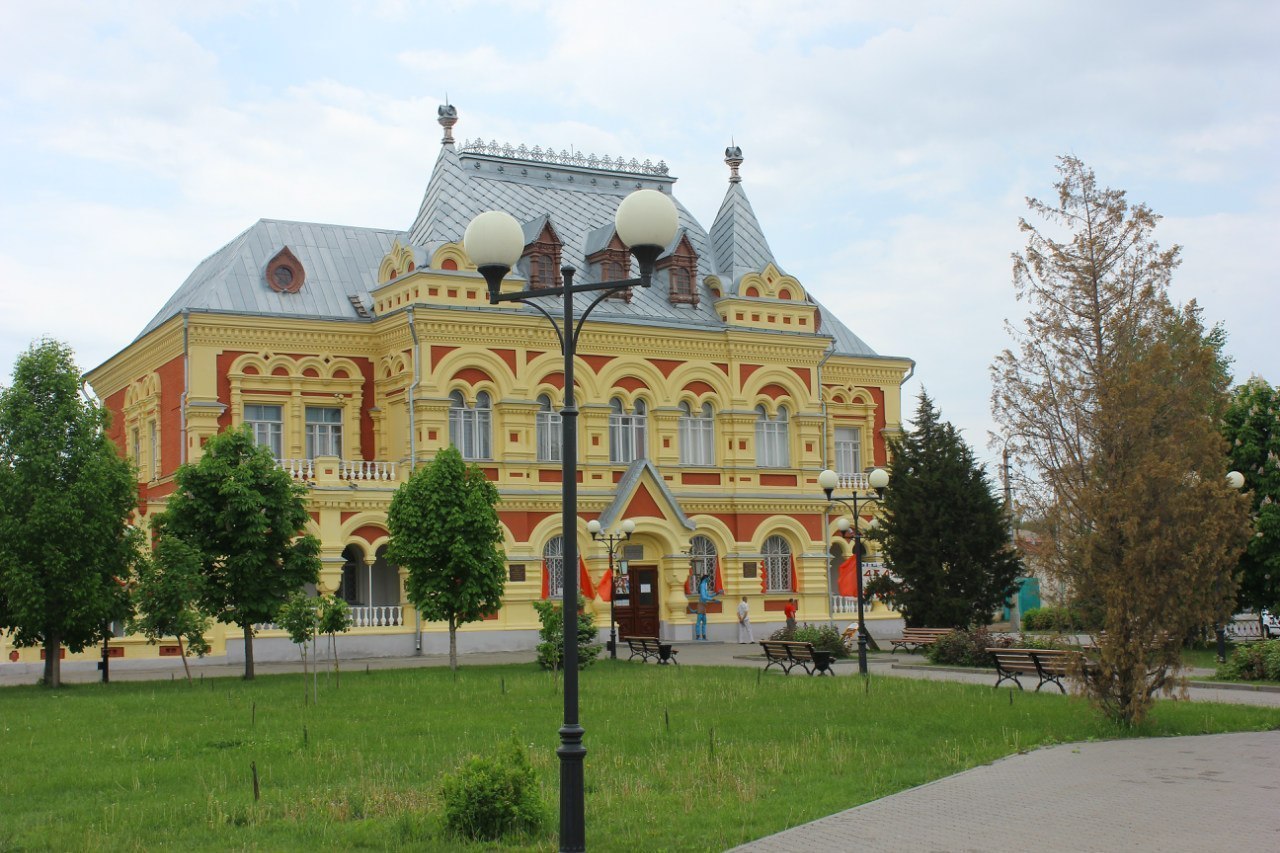 По Камышину гуляли
Дружно весело шагали
Нас встречает у дверей 
Краеведческий музей!
Мы в Камышине живем Знаем все места мы в нем Приглашаем вас гулять Что увидишь ты – назвать
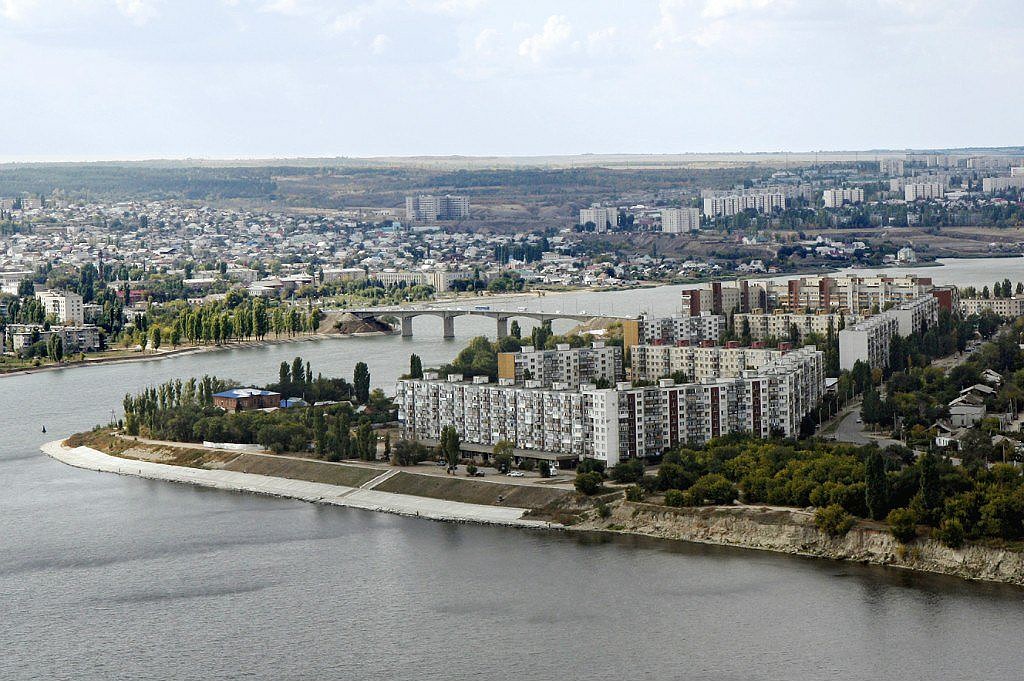 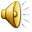 По Камышину гуляли
Дружно весело шагали
Перед нами   во весь рост 
Тянется как длинный хвост 
Это  Бородинский  мост
Мы в Камышине живем Знаем все места мы в нем Приглашаем вас гулять Что увидишь ты – назвать
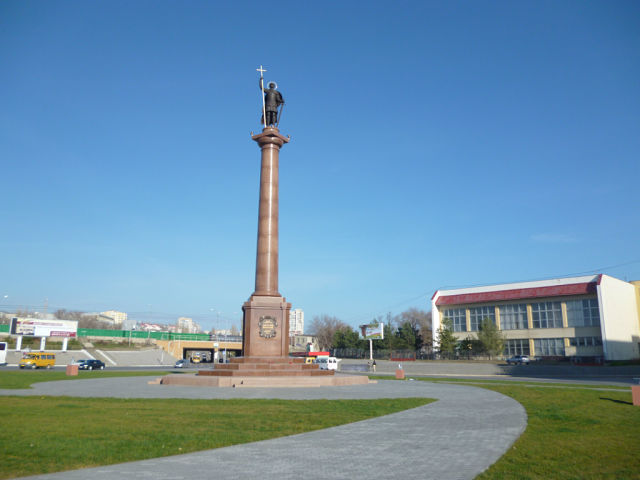 По Камышину гуляли
Дружно весело шагали
В центр города попали
Солунский  Дмитрий здесь стоит 
С высока на нас глядит
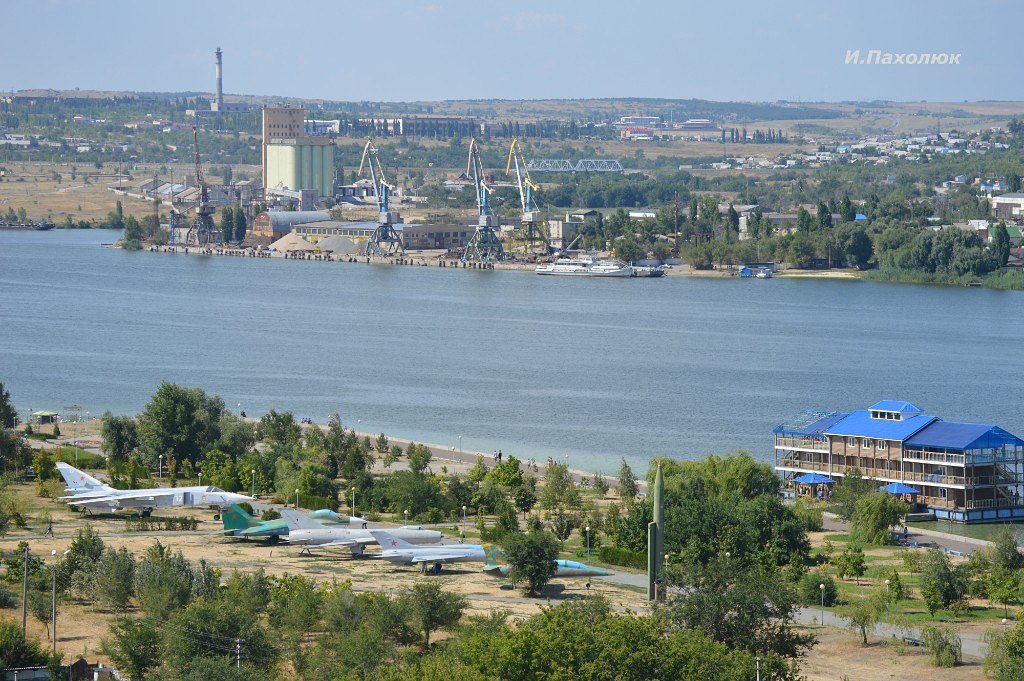 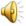 По Камышину гуляли
Дружно весело шагали
Мы с цветами все идем 
Для Маресьева несем
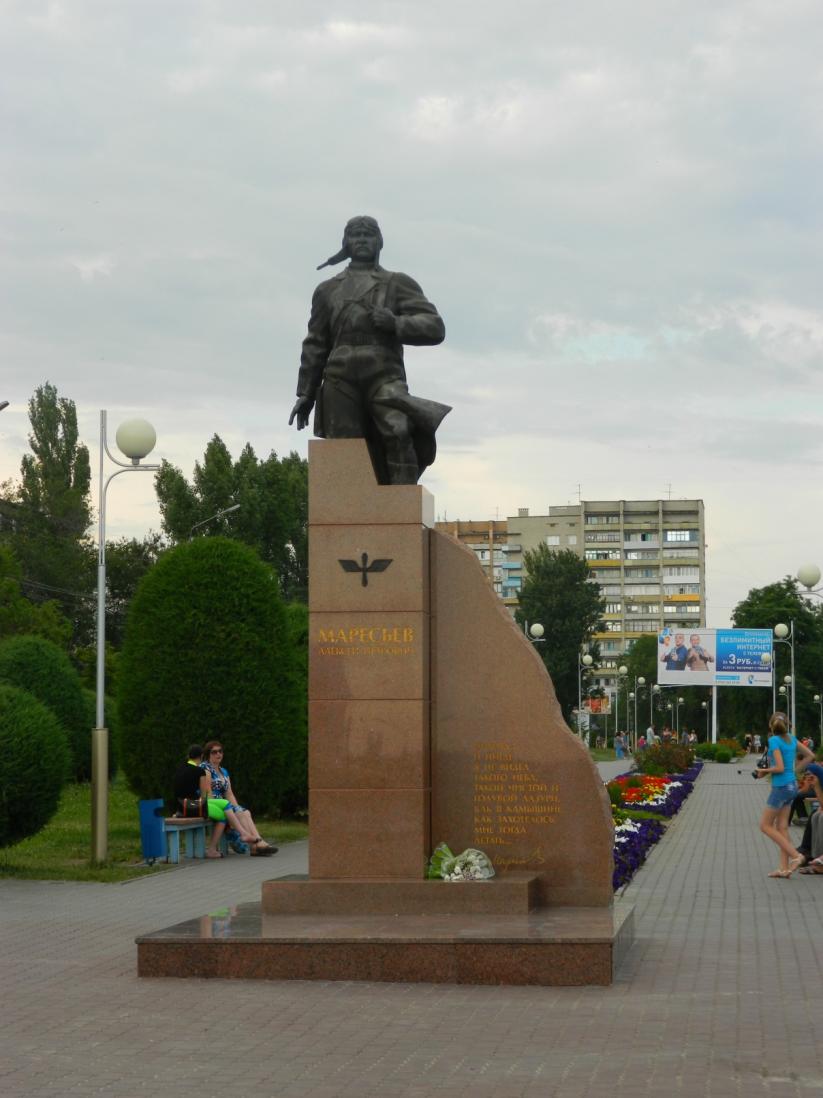 Мы в Камышине живем Знаем все места мы в нем Приглашаем вас гулять Что увидишь ты – назвать
Мы по городу гуляли
Дружно весело шагали
Знаем все теперь о нем
О Камышине родном
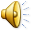 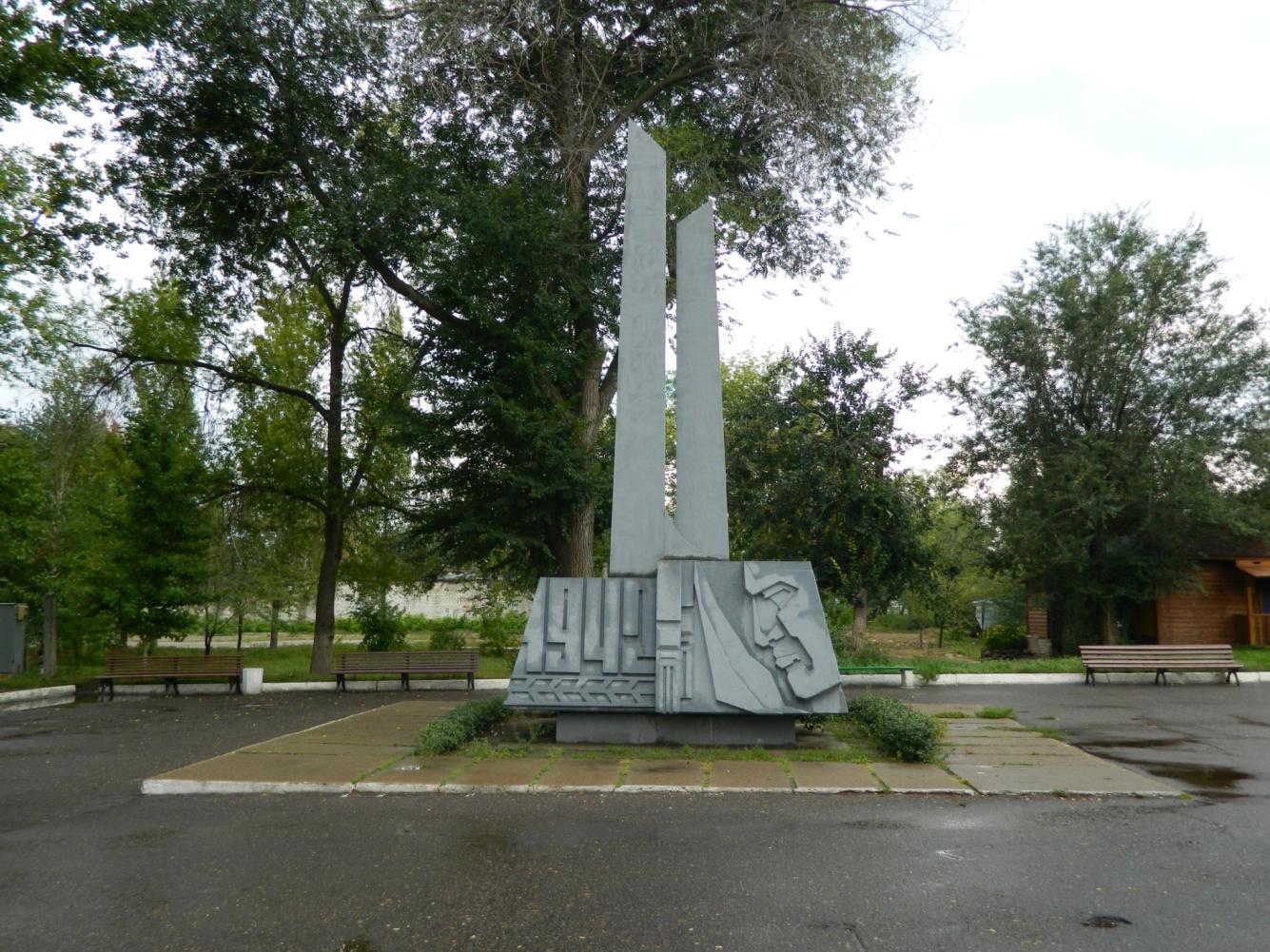 Фонтан
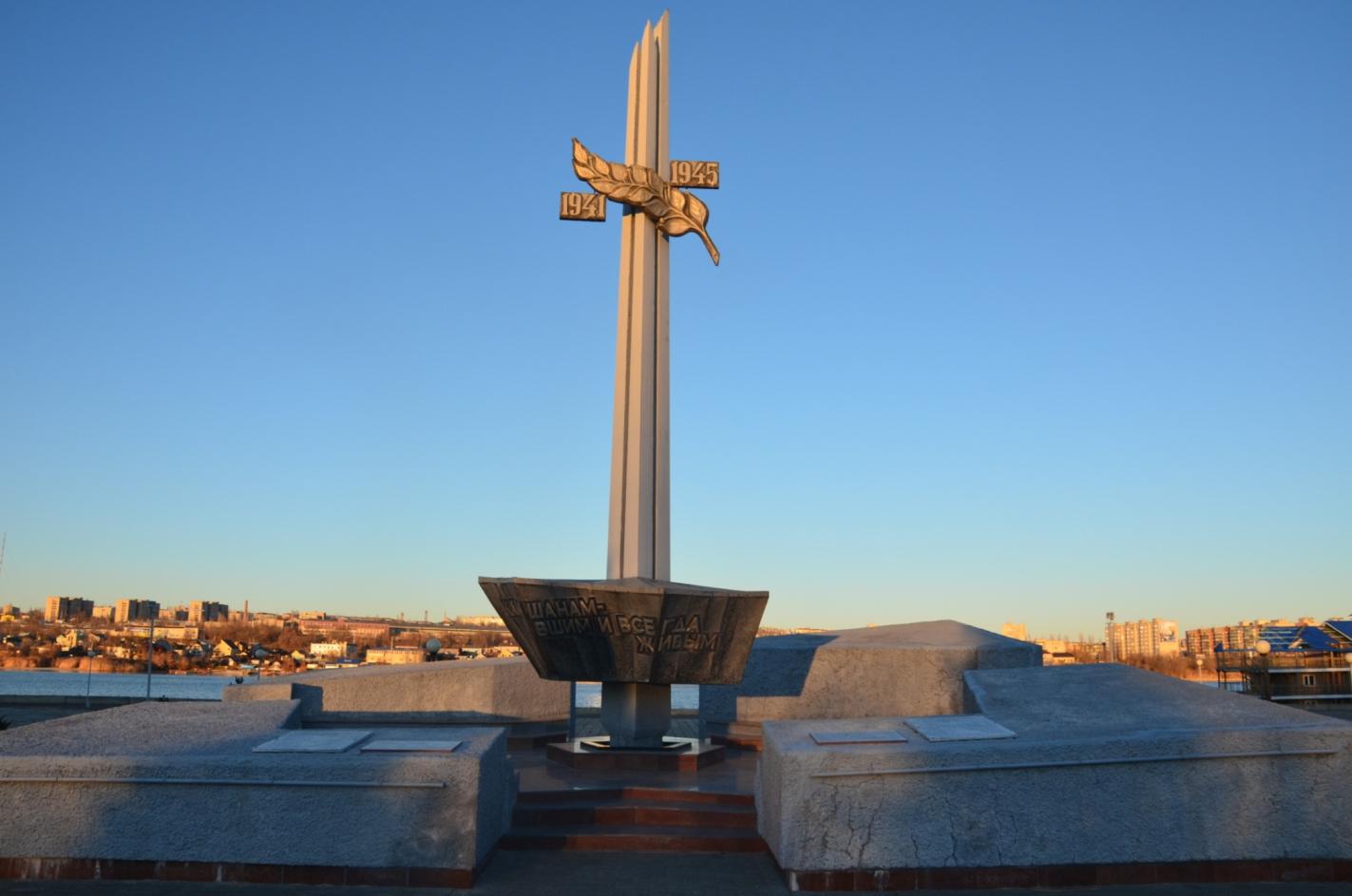 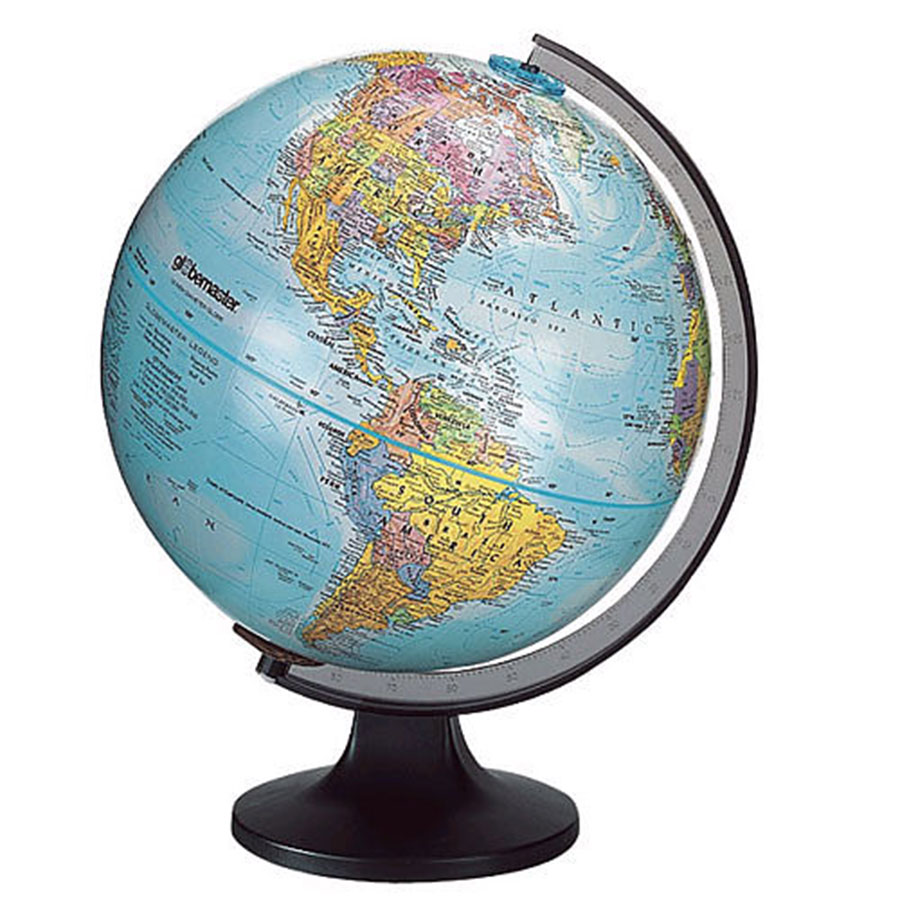 Как ты глобус не крути
Этот город не найти
Знаем только мы о нем 
Потому, что в нем живем !